Министерство земельных и имущественных
отношений Республики Татарстан
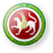 Расширенное заседание Комиссии по противодействию коррупции и Общественного совета
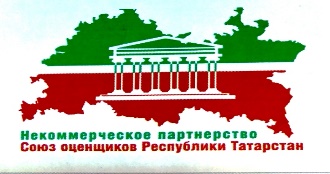 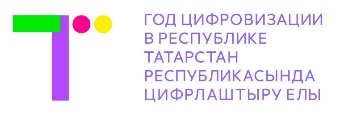 Об итогах реализации мероприятий Дорожной карты в оценочной деятельности в 2022 году

Булгаков О.М., исполнительный директор
НП «Союз оценщиков РТ», член Общественного совета при МЗИО РТ
Министерство земельных и имущественных
отношений Республики Татарстан
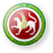 Расширенное заседание Комиссии по противодействию коррупции и Общественного совета
 Сайт оценщики-рт.рф
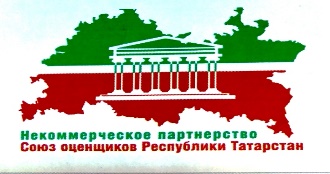 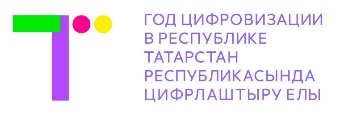 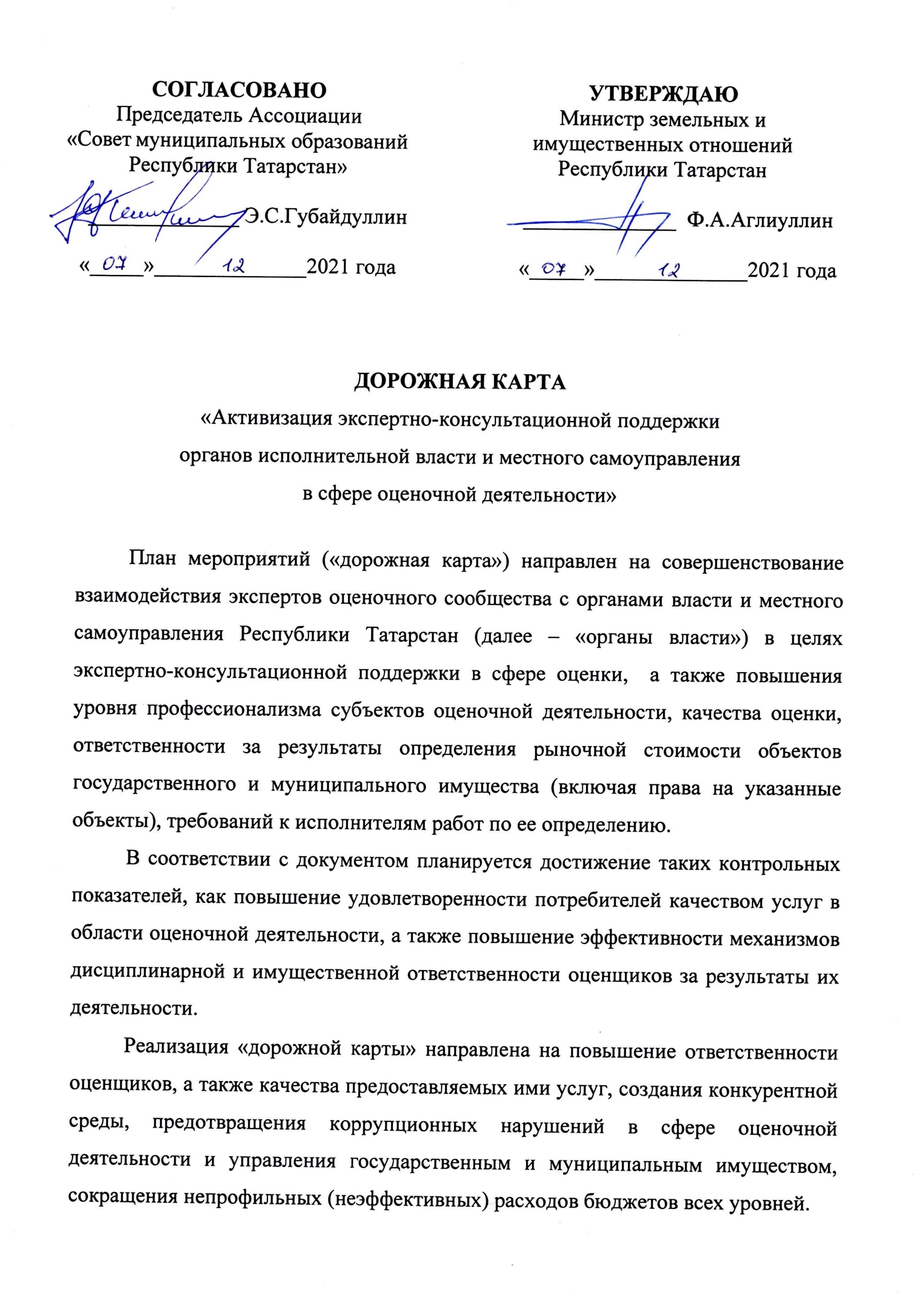 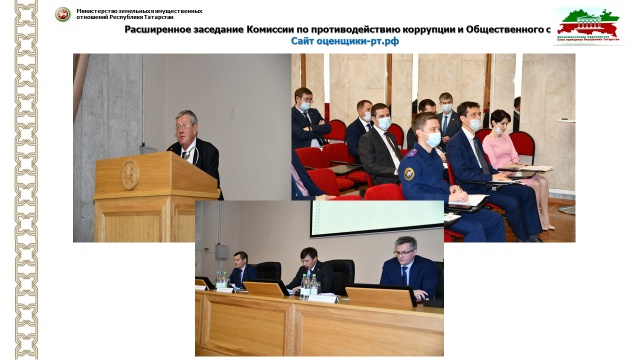 Выступление Президента НП «Со
Министерство земельных и имущественных
отношений Республики Татарстан
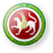 Расширенное заседание Комиссии по противодействию коррупции и Общественного совета
 Сайт оценщики-рт.рф
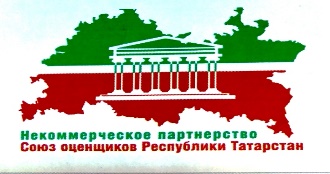 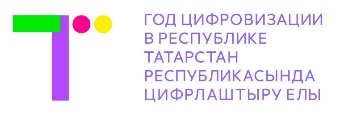 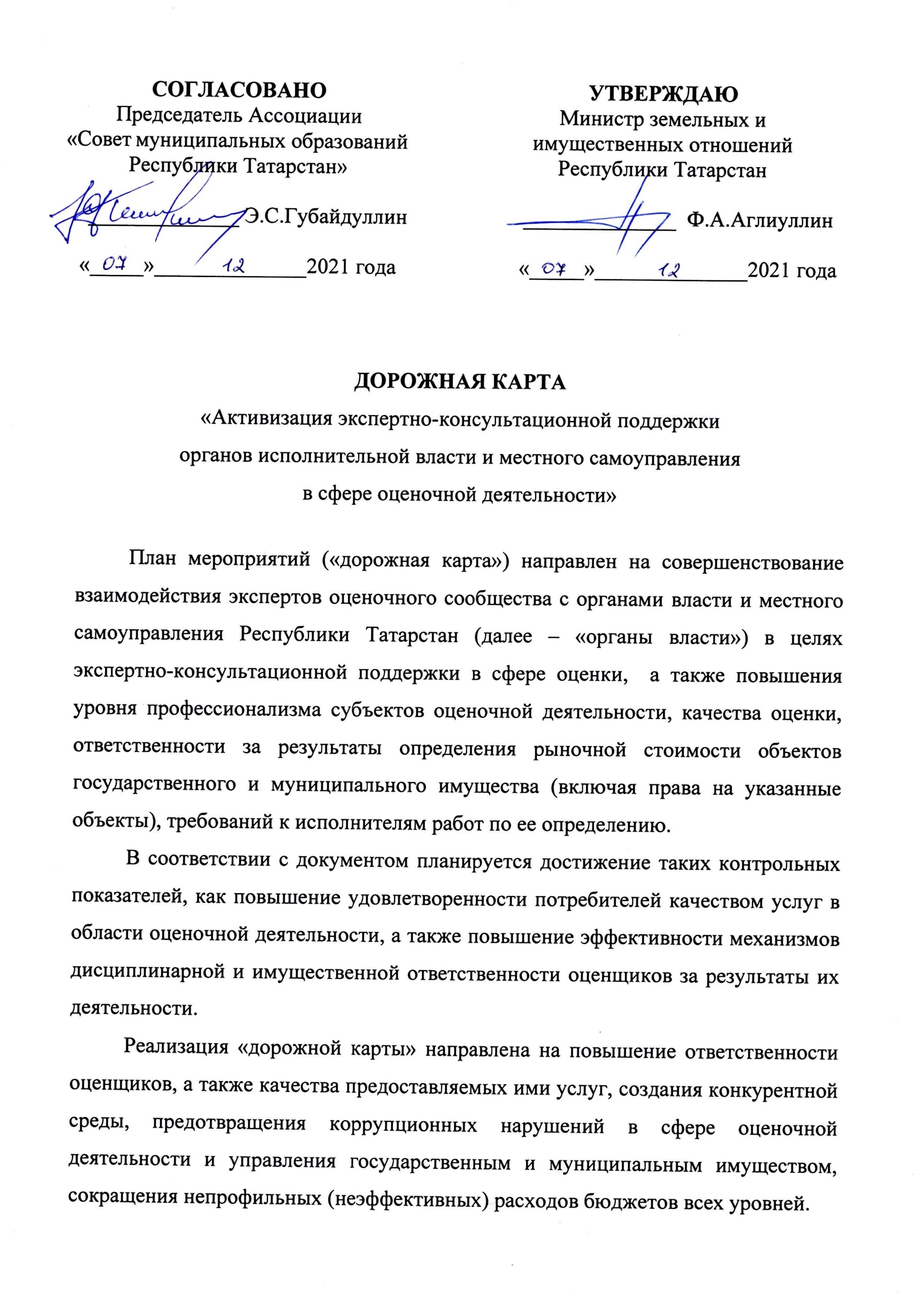 Выступление Президента НП «Со
Министерство земельных и имущественных
отношений Республики Татарстан
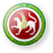 Расширенное заседание Комиссии по противодействию коррупции и Общественного совета
 Сайт оценщики-рт.рф
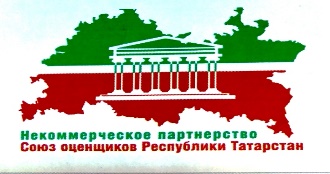 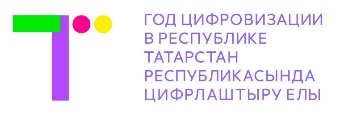 ЦЕЛИ ДОРОЖНОЙ КАРТЫ В ОЦЕНОЧНОЙ ДЕЯТЕЛЬНОСТИ

1. Экспертиза (рецензирование) отчетов об оценке рыночной стоимости имущества и имущественных прав по запросам органов власти и местного самоуправления. 
2. Мониторинг рыночных цен объектов недвижимости, земельных участков и арендных ставок и стоимостное консультирование по запросам органов власти. 
3. Исследования рынка  жилой недвижимости в муниципальных районах
4. Стоимостное консультирование в форме диапазона цен, среднего медианного значения.
Министерство земельных и имущественных
отношений Республики Татарстан
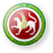 Расширенное заседание Комиссии по противодействию коррупции и Общественного совета
 Сайт оценщики-рт.рф
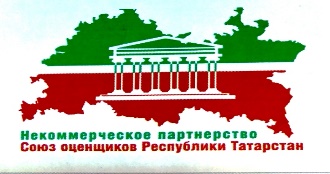 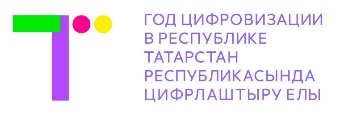 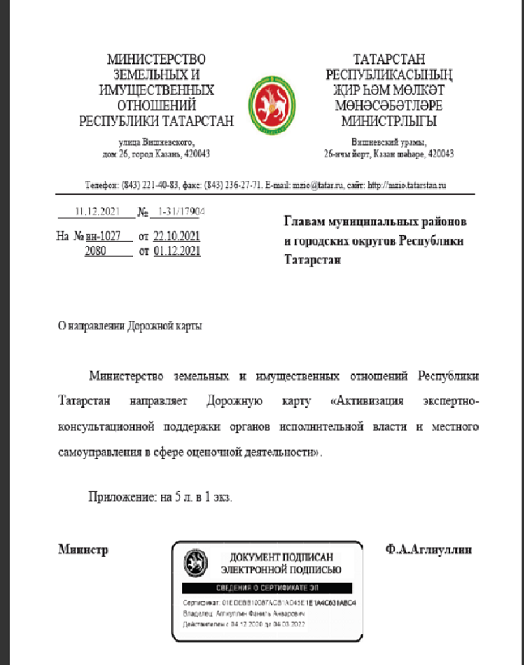 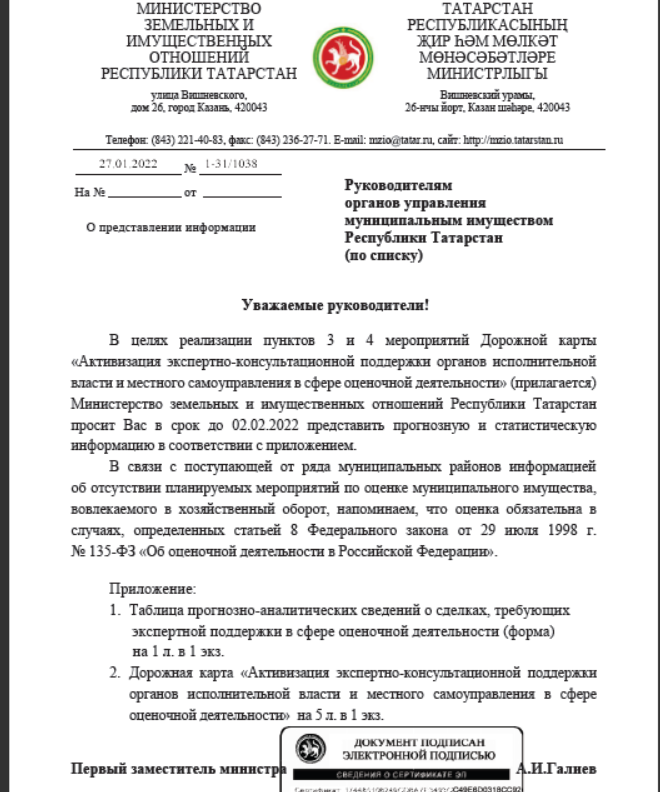 Министерство земельных и имущественных
отношений Республики Татарстан
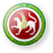 Расширенное заседание Комиссии по противодействию коррупции и Общественного совета
 Сайт оценщики-рт.рф
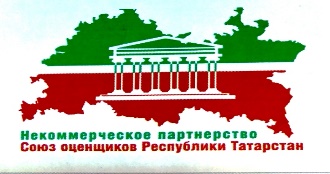 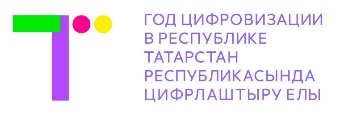 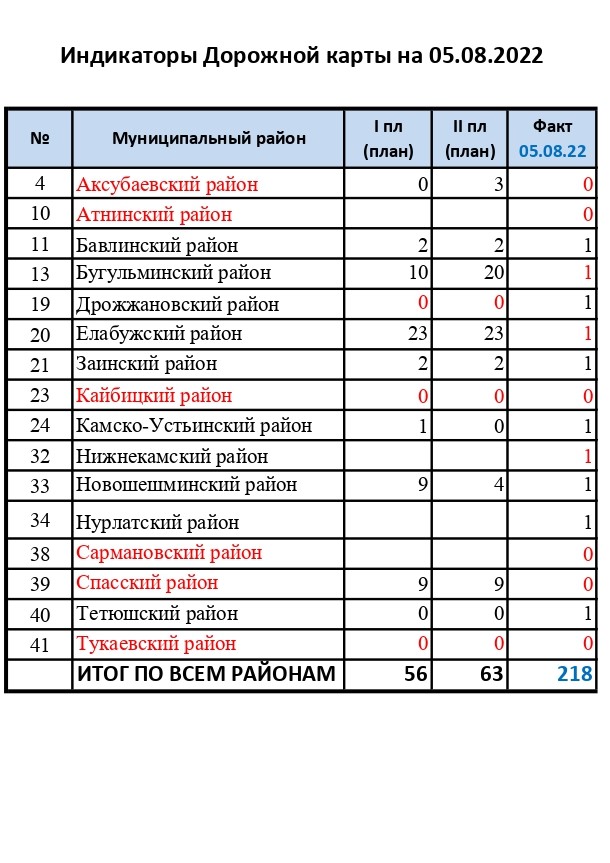 Министерство земельных и имущественных
отношений Республики Татарстан
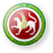 Расширенное заседание Комиссии по противодействию коррупции и Общественного совета
 Сайт оценщики-рт.рф
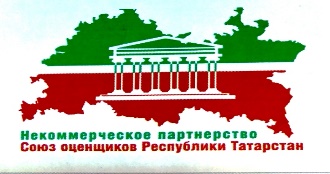 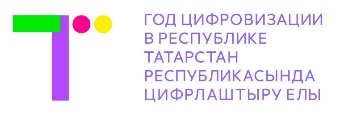 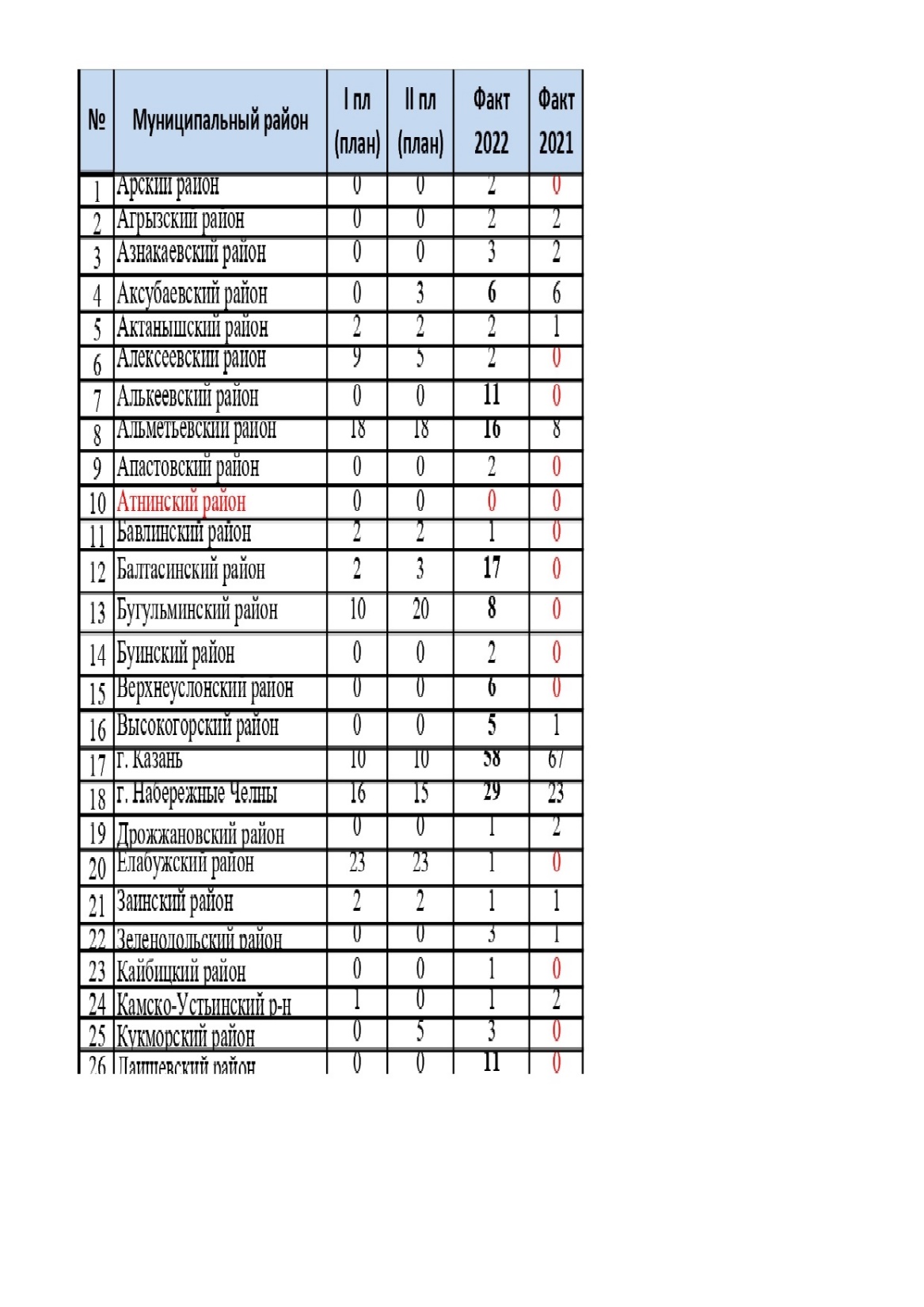 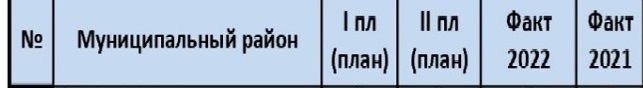 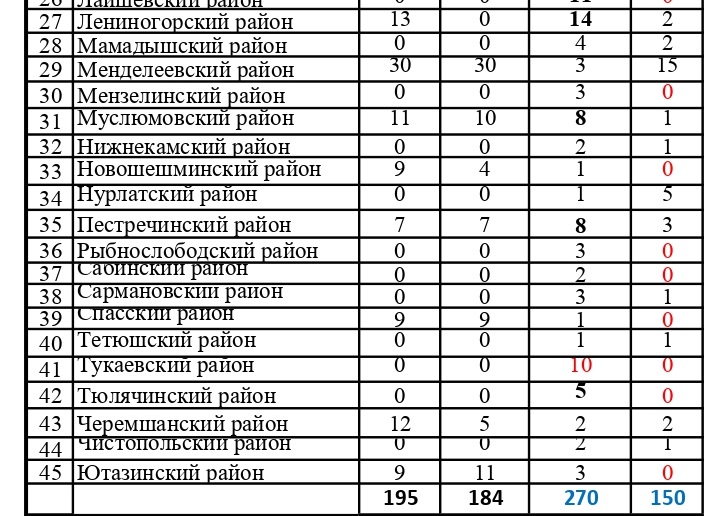 Министерство земельных и имущественных
отношений Республики Татарстан
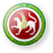 Расширенное заседание Комиссии по противодействию коррупции и Общественного совета
 Сайт оценщики-рт.рф
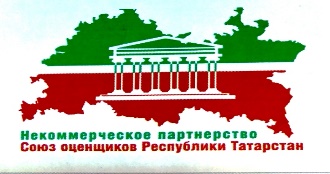 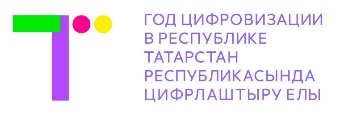 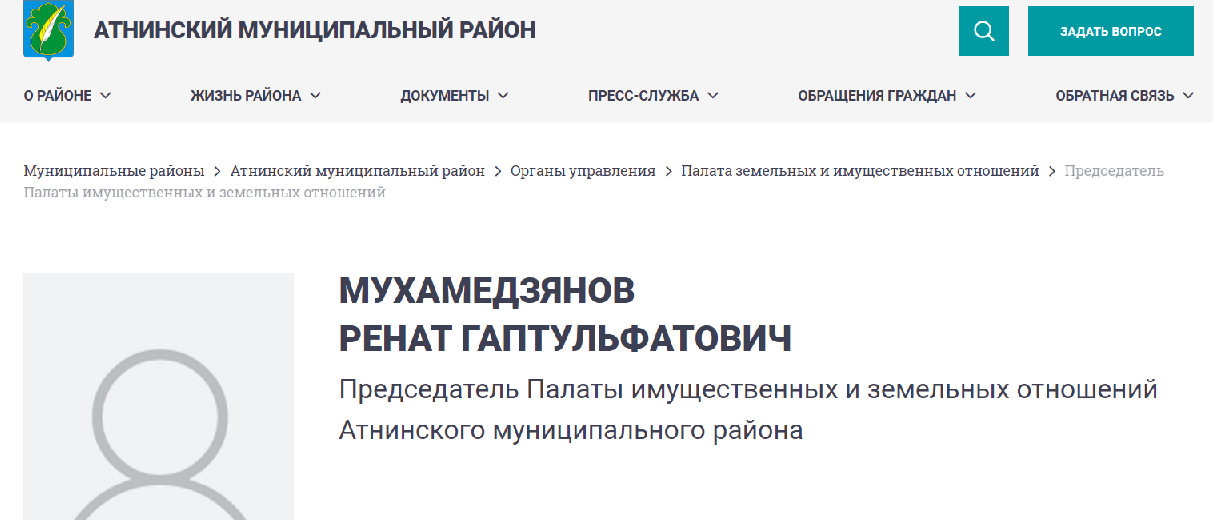 Министерство земельных и имущественных
отношений Республики Татарстан
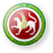 Расширенное заседание Комиссии по противодействию коррупции и Общественного совета
 Сайт оценщики-рт.рф
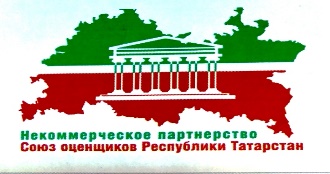 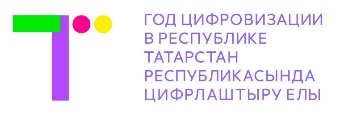 Министерство земельных и имущественных
отношений Республики Татарстан
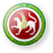 Расширенное заседание Комиссии по противодействию коррупции и Общественного совета
 Сайт оценщики-рт.рф
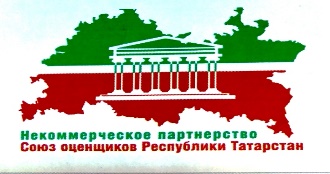 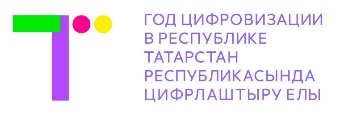 ЭФФЕКТИВНОСТЬ РЕАЛИЗАЦИИ ДОРОЖНОЙ КАРТЫ
 
Повышение качества оценки и сокращение числа оспариваемых сделок  
Сокращение нагрузки на муниципальные органы власти 
Увеличение доходов бюджетов всех уровней
Министерство земельных и имущественных
отношений Республики Татарстан
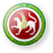 Расширенное заседание Комиссии по противодействию коррупции и Общественного совета
 Сайт оценщики-рт.рф
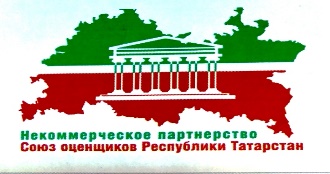 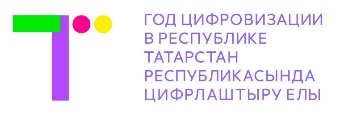 ПРЕДЛАГАЕТСЯ:
1. Считать эффективной совместную координацию мероприятий Дорожной карты в сфере оценочной деятельности в целях сокращения расходов муниципальных бюджетов, предотвращения оспаривания сделок в судах и повышения качества оценки.
2. Предложить руководителям муниципальных районов обеспечить контроль за выполнением индикаторов Дорожной карты в части своевременного и достоверного мониторинга, представления прогноза сделок с муниципальным имуществом, полного охвата безвозмездной экспертной и консультационной поддержкой НП "Союз оценщиков РТ" ПИЗО (УЗИО, КЗИО) по основным направлениям оценки и действующим оценщикам.
3. Предложить МЗИО РТ продолжить практику, совместных с экспертным сообществом Союза, обучающих семинаров для    органов по управлению муниципальным имуществом в сфере оценочной деятельности
4. Рекомендовать руководителям муниципальных районов и Общественных советов  расширить взаимодействие с экспертным сообществом Союза в сфере оценочной деятельности в целях противодействия коррупции, подготовки кадров высококвалифицированных оценщиков и повышения качества оценки.
Министерство земельных и имущественных
отношений Республики Татарстан
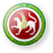 Расширенное заседание Комиссии по противодействию коррупции и Общественного совета
 Сайт оценщики-рт.рф
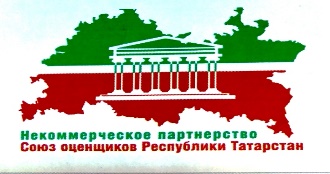 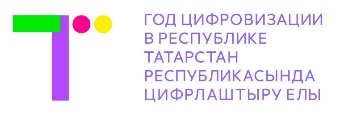 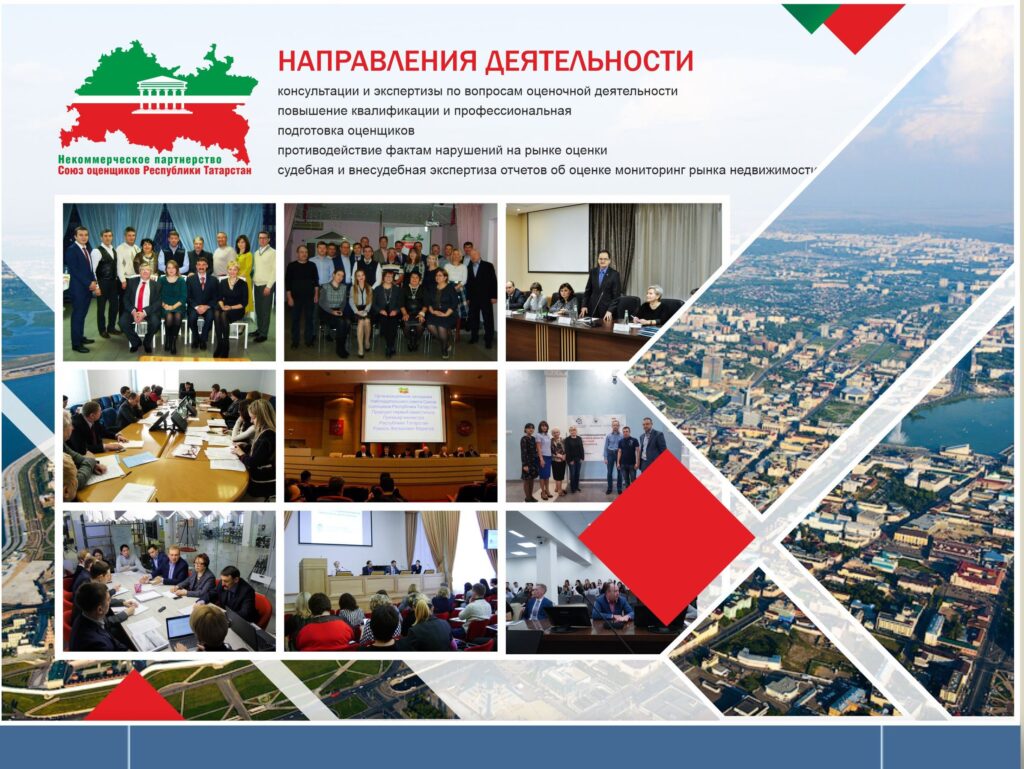 Выступление Президента НП «Союз